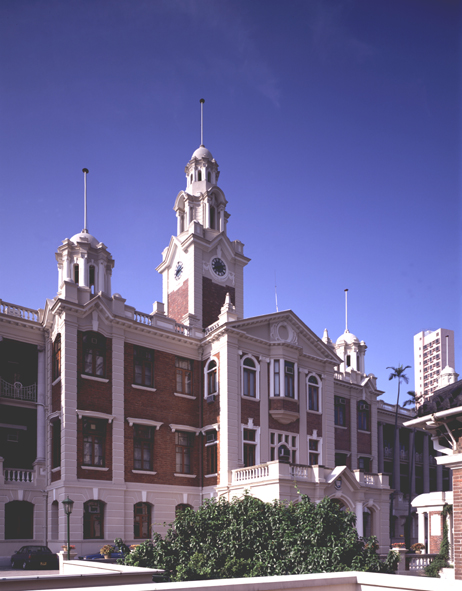 Medium of Instruction Revisited
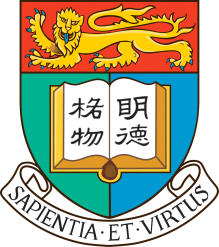 Amy B M Tsui
Professor Emerita
Faculty of Education

HK Association of Heads of Secondary Schools 
Annual Conference

10 June 2019
CityView Hotel
Outline

What is the model of bilingual education adopted in the MOI policy in HK?
What is the implicit model adopted in the “fine-tuning” MOI policy?
What are the issues in either models?
What does research tell us?
Does CMI restrict or open up students’ opportunities for higher education?
Models of Bilingual Education:
Canadian French Immersion Programs
% time in each language
% time in each language
60-80%
Grade 11/12
…
Fig. 1  Early Total Immersion
Fig. 2 Early Partial Immersion
L1
L2
Fig. 3 Middle Immersion
Fig. 4  Two-Year Late Immersion
% time in each language
% time in each language
L2
L1
Variants of Canadian Immersion Models
Fig. 5  Double Immersion
% time in each language
L2
L3
L1
5
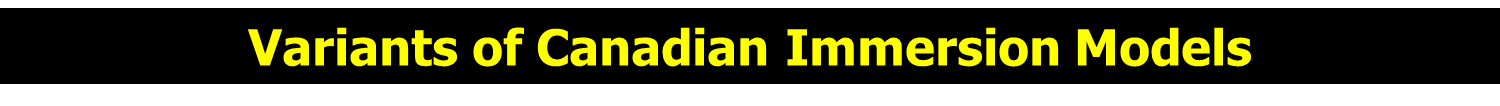 Fig. 6  Two-Way Immersion – Chinese: English (80:20)
80% Chinese (content)
% time in each language
20% English (oracy & literacy)
Chinese
English
Variants of Canadian Immersion Models
Fig. 7 Late Immersion (EMI HK schools)
Fig. 8  Late Partial Immersion (CMI HK schools)
% time in each language
% time in each language
50-80%
L2
L1
Content and Language Integrated Learning (CLIL)
Launched in 1900s in Europe to promote L2 competence and bilingualism, as distinct from immersion borrowed from US and Canada
“Content and Language Integrated Learning (CLIL) is a dual-focused educational approach in which an additional language is used for the learning and teaching of both content and language” (Coyle et al., 2010:1)
Early / late total
Early / late partial
Modular subject 
Theme, project, activities 
Outside school everyday activities, student exchanges, work-study abroad …
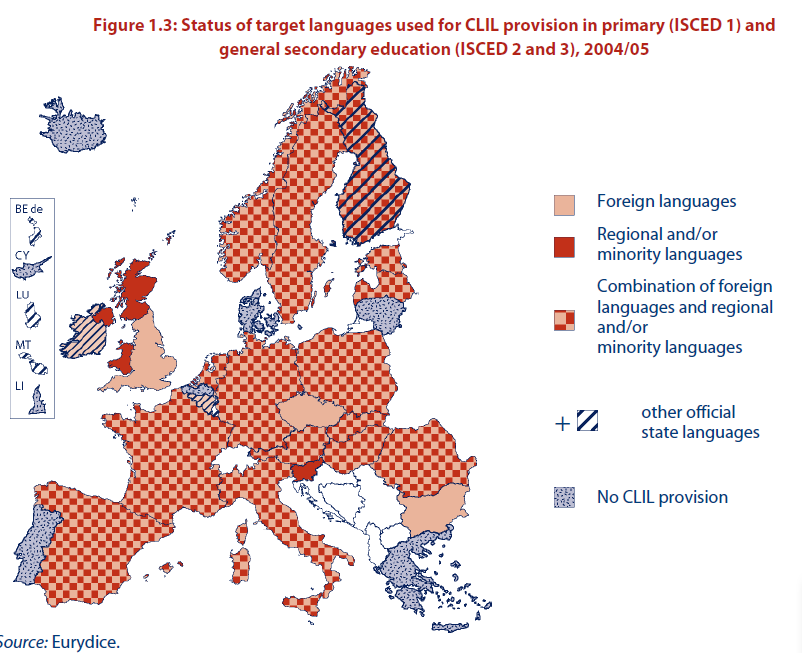 CLIL vs Immersion
Content and Language Integrated Learning (CLIL)
Learning content and target language (any L2, not just English)
Teachers must specialize in content and target language
Million dollar question:
“Can we find enough content teachers who are also language teachers?”

English medium instruction (EMI)
Learning content through English -> improvement in English
Million dollar question:
“…if teachers do not consider themselves language teachers, how is that improvement supposed to happen?”
What does research tell us?
MOI and Students’ Self Concept, Motivation, Learning Strategies and Academic Achievement
EMI vs CMI students – change over 3 years (1999-2001) in:
Self Concept
General Goal Orientation
Motivation
Learning Strategies
Academic Achievement
Self Concept and Learning Strategies
Self concept
General self concept

Motivation
Extrinsic
Intrinsic 

Learning strategies
Organization
Elaboration
Critical Thinking
Meta-cognitive Skills

Academic achievement
Math
English
Chinese
Survey Sample
General Self Concept & MOI(Comparable Groups: high ability)
Mean scores of general self concept between CMI and EMI students (high ability) across 3 years. (Total no. of Ss: 841)
General Self Concept & MOI(Comparable Groups: average ability)
Mean scores of general self concept between CMI and EMI students (average ability) across 3 years. (Total no. of Ss: 326)
General Self Concept & MOI(by Banding)
Extrinsic Motivation & MOI (Comparable Groups: high ability)
Mean scores of extrinsic motivation scores between CMI and EMI students (high ability) across 3 years (Total no. of Ss: 841)
Intrinsic Motivation & MOI (Comparable Groups: high ability)
Mean scores of intrinsic motivation scores between CMI and EMI students (high ability) across 3 years (Total no. of Ss: 841)
Extrinsic Motivation & MOI (Comparable Groups: average ability)
Mean scores of extrinsic motivation scores between CMI and EMI students (average ability) across 3 years (Total no. of Ss: 326)
Intrinsic Motivation & MOI (Comparable Groups: average ability)
Mean scores of intrinsic motivation scores between CMI and EMI students (average ability) across 3 years (Total no. of Ss: 326)
Extrinsic Motivation & MOI by Banding
Mean scores of extrinsic motivation scores of EMI and CMI students cross 3 years by banding.
Intrinsic Motivation & MOI by Banding
Mean scores of intrinsic motivation scores of EMI and CMI students cross 3 years by banding.
Learning Strategies: Organization (Comparable Groups: high ability)
Mean scores of organization between CMI and EMI students (high ability) across 3 years (Total no. of Ss: 841)
Learning Strategies: Organization (Comparable Groups: average ability)
Mean scores of organization between CMI and EMI students (average ability) across 3 years (Total no. of Ss: 326)
Learning Strategies: Organization by Banding
Learning Strategies: Elaboration (Comparable Groups: high ability)
Mean scores of elaboration between CMI and EMI students (high ability) across 3 years (Total no. of Ss: 841)
Learning Strategies: Elaboration (Comparable Groups: average ability)
Mean scores of elaboration between CMI and EMI students (average ability) across 3 years (Total no. of Ss: 326)
Learning Strategies: Elaboration by Banding
Learning Strategies: Critical Thinking (Comparable Groups: high ability)
Mean scores of critical thinking between CMI and EMI students (high ability) across 3 years (Total no. of Ss: 841)
Learning Strategies: Critical Thinking (Comparable Groups: average ability)
Mean scores of critical thinking between CMI and EMI students (average ability) across 3 years (Total no. of Ss: 326)
Learning Strategies: Critical Thinking by Banding
Learning Strategies: Meta-cognitive Strategies (Comparable Groups: high ability)
Mean scores of meta-cognitive strategies between CMI and EMI students (high ability) across 3 years (Total no. of Ss: 841)
Learning Strategies: Meta-cognitive Strategies (Comparable Groups: average ability)
Mean scores of meta-cognitive strategies between CMI and EMI students (average ability) across 3 years (Total no. of Ss: 326)
Learning Strategies: Meta-cognitive Strategies by Banding
Mathematics Attainment Scores & MOI  (Comparable Groups: high ability)
Mean scores of mathematics attainment test of EMI and CMI students (high ability) across 3 years. (Total no. of Ss:  1000)
Mathematics Attainment Scores & MOI (Comparable Groups: average ability)
Mean scores of mathematics attainment test of EMI and CMI students (average ability) across 3 years. (Total no. of Ss:  400)
Mathematics Attainment Scores & MOI by Banding
English Attainment Scores & MOI  (Comparable Groups: high ability)
Mean scores of English attainment test of EMI and CMI students (high ability) across 3 years. (Total no. of Ss:  1000)
English Attainment Scores & MOI (Comparable Groups: average ability)
Mean scores of English attainment test of EMI and CMI students (average ability) across 3 years. (Total no. of Ss:  400)
English Attainment Scores & MOI by Banding
Chinese Attainment Scores & MOI  (Comparable Groups: high ability)
Mean scores of Chinese attainment test of EMI and CMI students (high ability) across 3 years. (Total no. of Ss:  1000)
Chinese Attainment Scores & MOI (Comparable Groups: average ability)
Mean scores of Chinese attainment test of EMI and CMI students (average ability) across 3 years. (Total no. of Ss:  400)
Chinese Attainment Scores & MOI by Banding
Research on Effects of MOI
Marsh & Hau (2000) Effects of MOI on academic achievement
EMI equally negative irrespective of whether the students were initially more able or less able academically
Students who had higher English proficiency initially were less disadvantaged in geography, history and science
Negative effect of EMI somewhat decreased for history, and less so for science, but did not decrease for mathematics and geography. 
Strong emphasis on English in English classes had positive effect on achievements in all six subjects, including Chinese, in English immersion classes
Research on Effects of MOI
Fung and Yip (2014) Effects of MOI on Physics achievement and motivation 
CMI school, S4 & S5 – switching to EMI vs retaining CMI
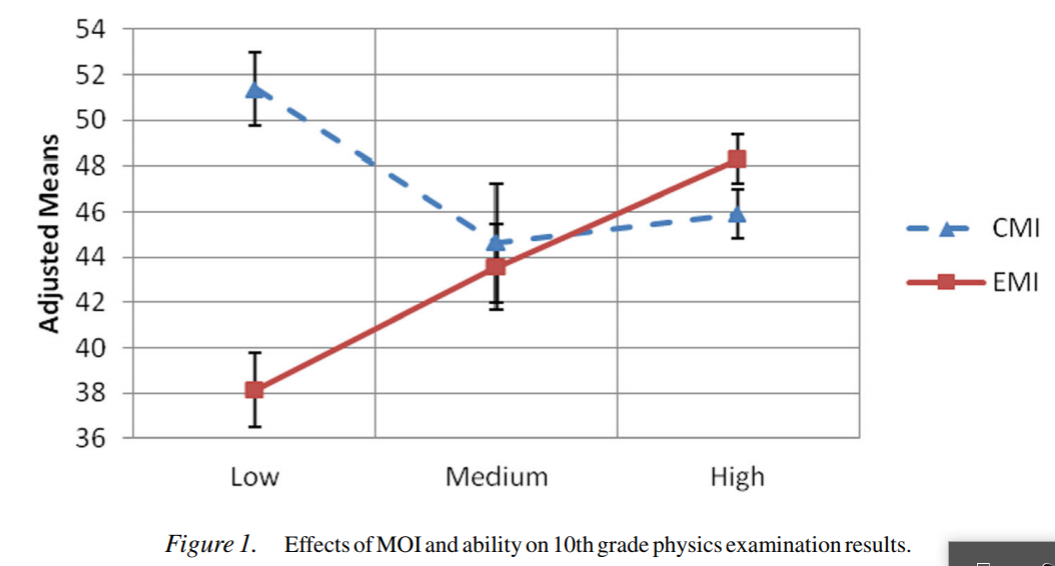 Research on Effects of MOI
Fung and Yip (2014) Effects of MOI on Physics achievement and motivation to learn
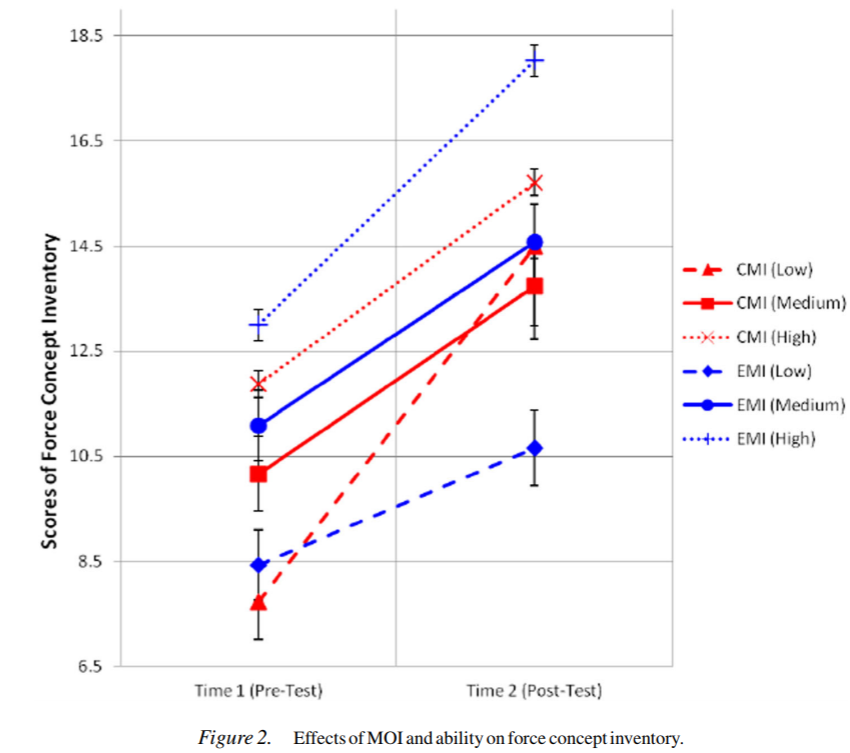 Research on Effects of MOI
Fung and Yip (2014) Effects of MOI on Physics achievement and motivation to learn
Questionnaire survey on motivation in learning physics
L= Low physics ability  H= High physics ability
MOI and Opportunities for Higher Education
Percentages of candidates using Chinese as a medium in public examinations
Two reasons for steady increase in the percentages of students using Chinese as a medium in public exams:
Ss who used CME scored  better than their EME counterparts in a number of subjects. 
HKEAA data: a ‘notable and continuous increase’ in the percentage of CMI students obtaining 5 passes and 14 points or above in six best-performed subjects. 
Shift in assessment
Factual Qs -> data interpretation, argumentation, and reasoning
Stronger demand on language: difficult for Ss weak in English to cope with EME
Language Experience at school of HKU UG (2007)
Q1. MOI at Secondary School by Level by Subject
Language Experience at school of HKU UG (2007) 
by Faculty
Consistently higher percentages of CMI in Faculties of Business & Economics and Science at all levels

Higher percentages of CMI in some of the subject categories in the Faculty of Dentistry. 

Majority of students in Faculties of Medicine had EMI in secondary schools.

Also high percentage of EMI in Faculty of Architecture in junior forms and Faculties of Arts and Social Sciences in senior forms.
MOI : Mediating factors
Age for L2 Immersion and Linguistic Interdependence

L2 Threshold level
L1 literacy level and linguistic interdependence

Quality of teaching in immersion Classrooms:
Teachers’ English competence 
Language awareness of English and content teachers (Hoare 2004) 

3. 	Language Support and L2 Curriculum (Walker 2010)

4. 	Pedagogy: Language Ability and Cognitive Challenge
Language Support and L2 Curriculum
Walker (2010): English Enrichment Program in CMI schools in HK
Enrichment Program for students switching from CMI to EMI in S4 : 2 years prior to switching, 1hr session after school, once or twice a week; 60 modules on a variety of topics using EMI
Compared EP Ss and non-EP Ss’ performance in 2 scientific English tasks 4 months after transitioning from CMI to EMI
Findings:
EP Ss did not perform better than non-EP Ss
Language Support and L2 Curriculum
Walker (2010): Reasons for ineffectiveness of EP
Lack of explicit focus on language
Lack of awareness of the subject specific linguistic features on the part of content teachers
Curriculum materials either not subject-specific enough for EP science teachers or too subject-specific for the EP English teachers
Pedagogy: Language Ability and Cognitive Challenge
Immersion / CLIL classrooms: teacher-centered, didactic teaching attributed to students’ low proficiency in L2

Didactic teaching and low cognitive challenge
Question Types in Physics Lessons (EMI vs CMI) taught by same teacher
Source: Ng, Tsui and Marton (2001)
Concluding Remarks
For Ss of high academic ability, EMI has little adverse effects on their academic achievement.
For Ss of average and low academic ability, CMI is beneficial to their academic achievement.
Using a stronger language to learn has a positive effect on students’ self-concept, motivation, and learning strategies. 
For adoption of EMI or CLIL, the following preconditions must obtain: 
Content teachers’ English competence 
Content teachers’ knowledge about the linguistic demand of the content subject taught through English
Content subject curricula must include language 
The gap between the English curriculum and the linguistic demands of content subjects
Transitioning from English for everyday communicative purpose to English for academic purpose